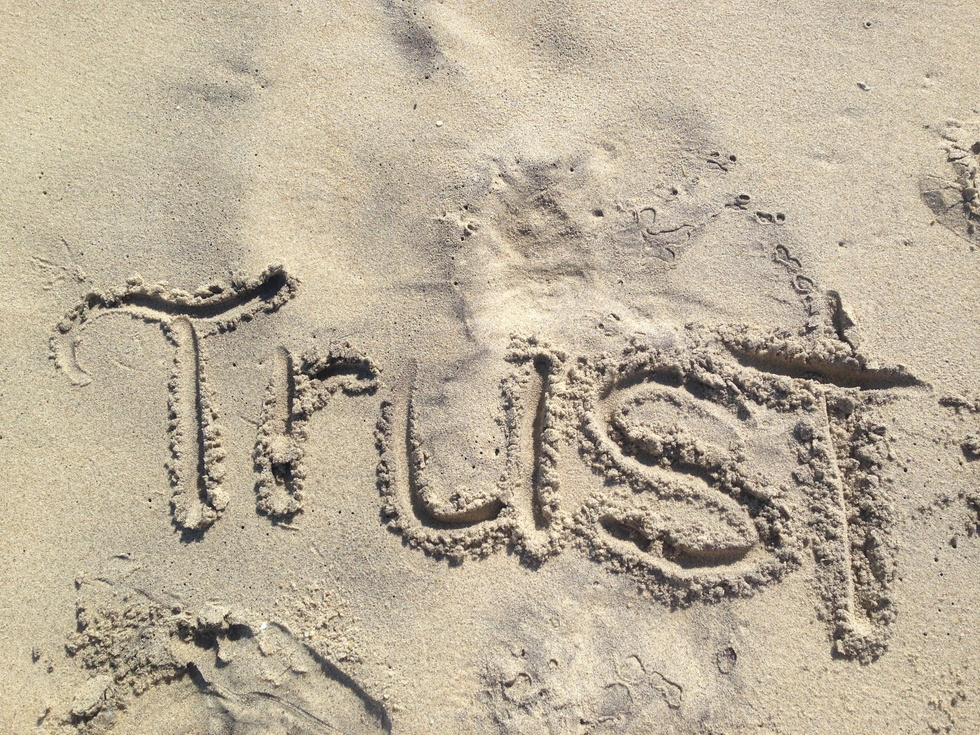 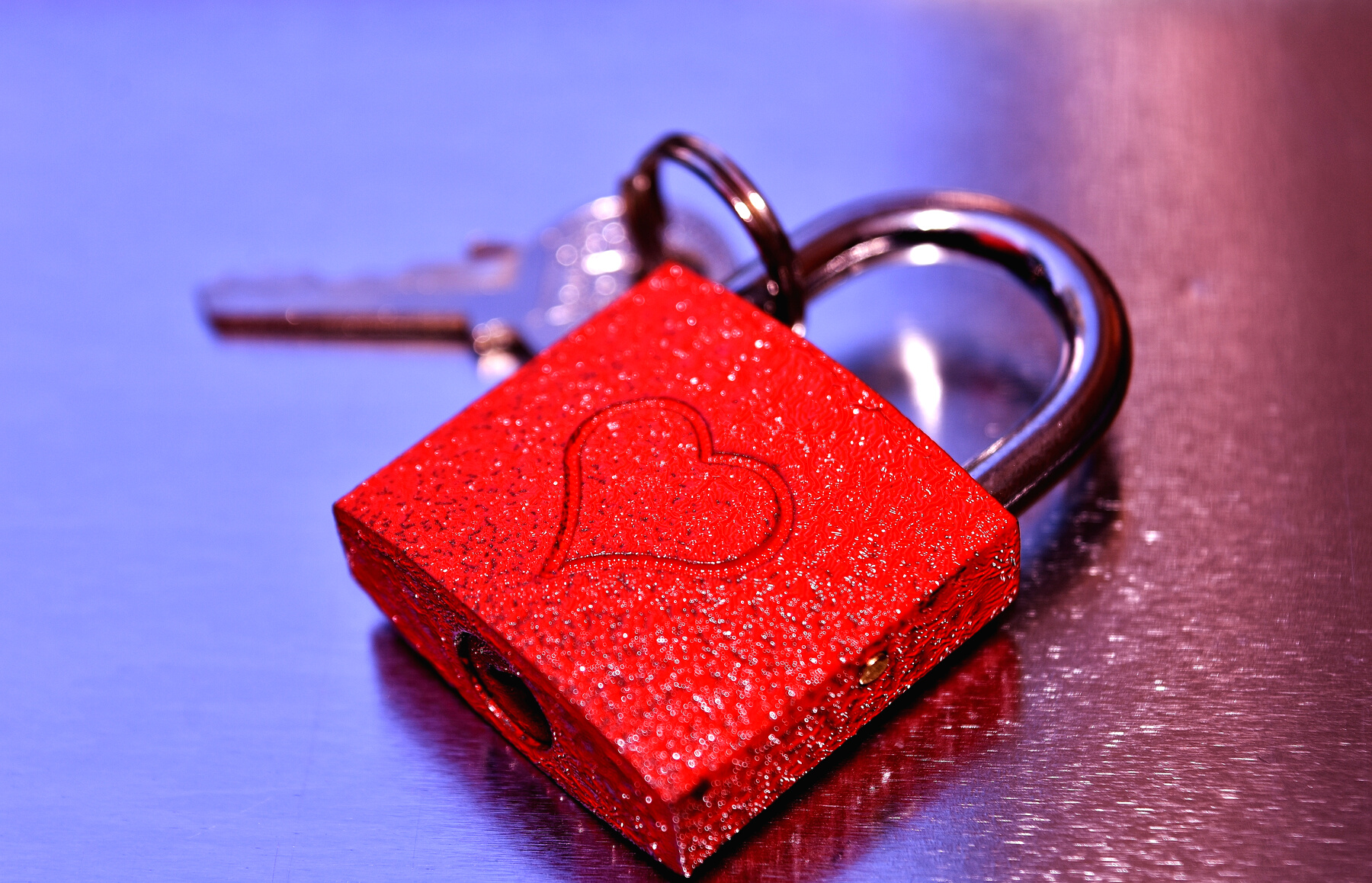 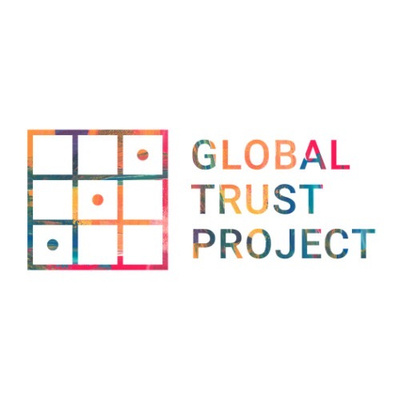 Uzticības loma sabiedrībā
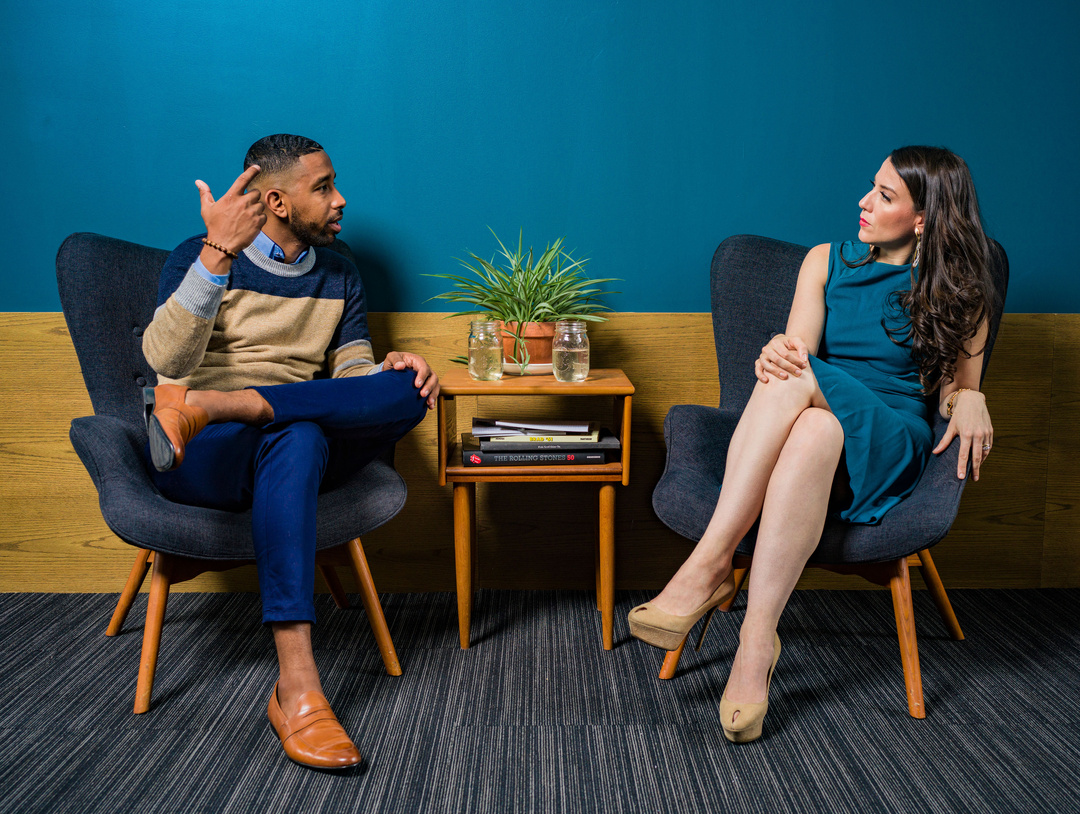 Kā darbības, kas balstītas uzticībā, izmaina visu
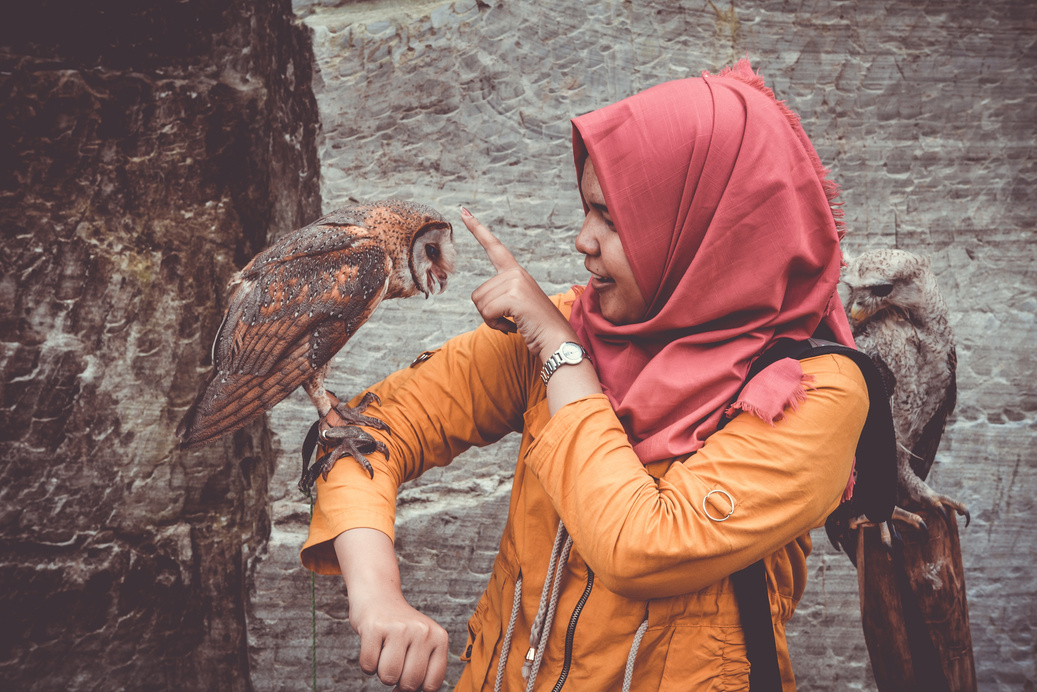 Stīvs Savides - Dibinātājs & CEO.   v7-7
www.thegobaltrustproject.org
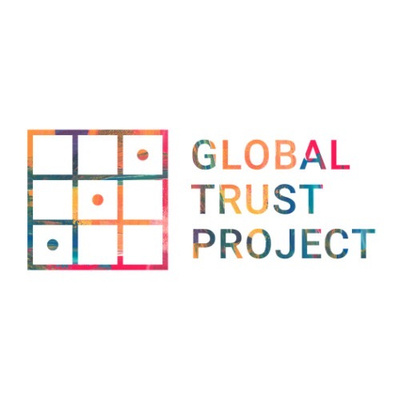 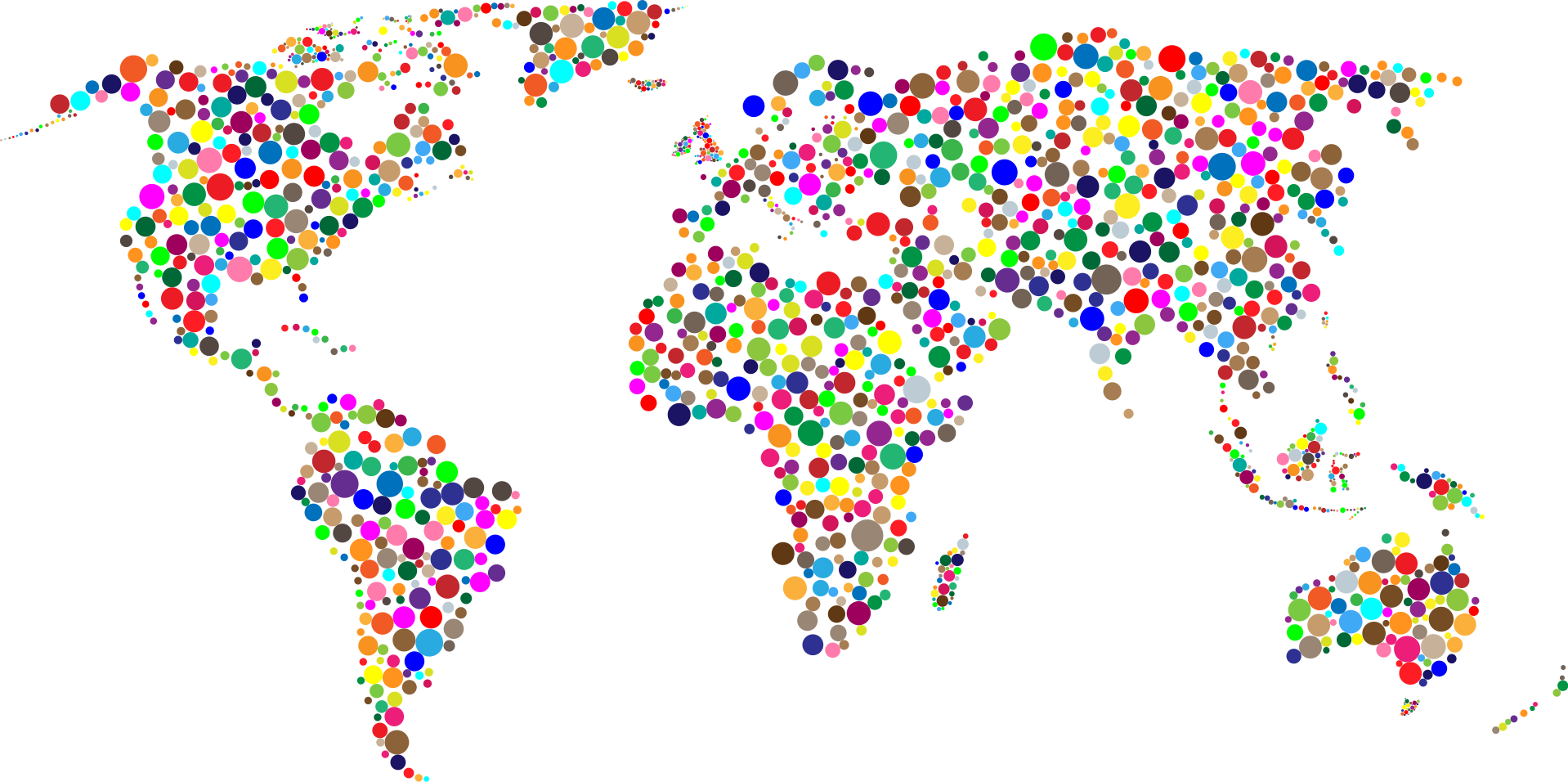 KONTEKSTS:
UZTICĪBA ŠOBRĪD IR AKTUĀLA TĒMA
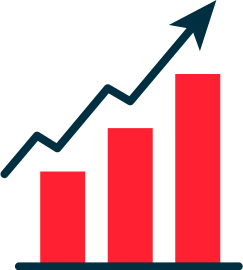 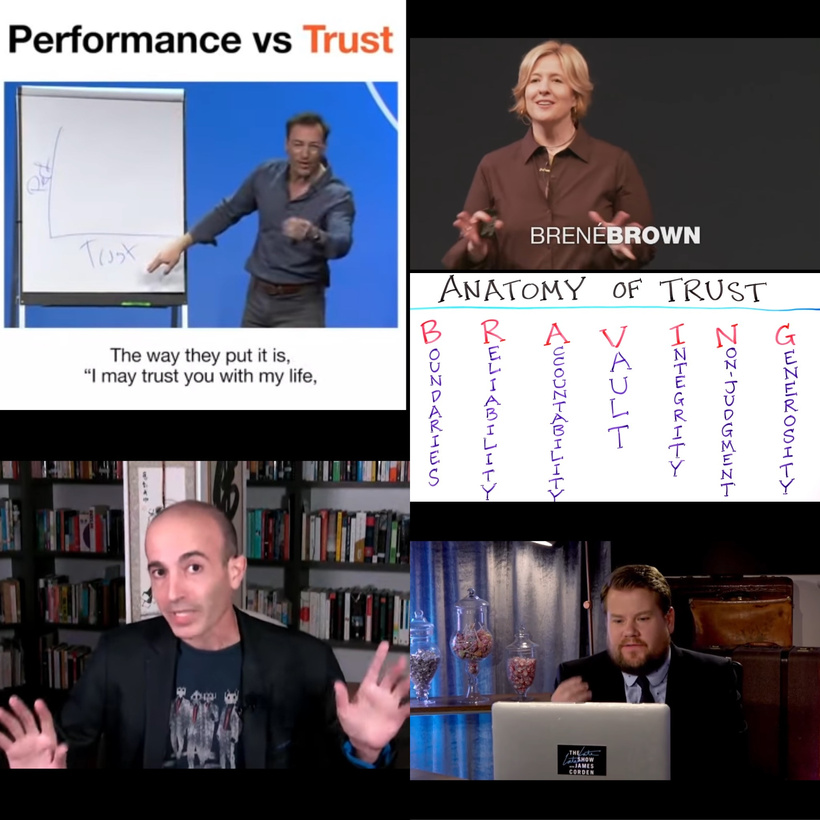 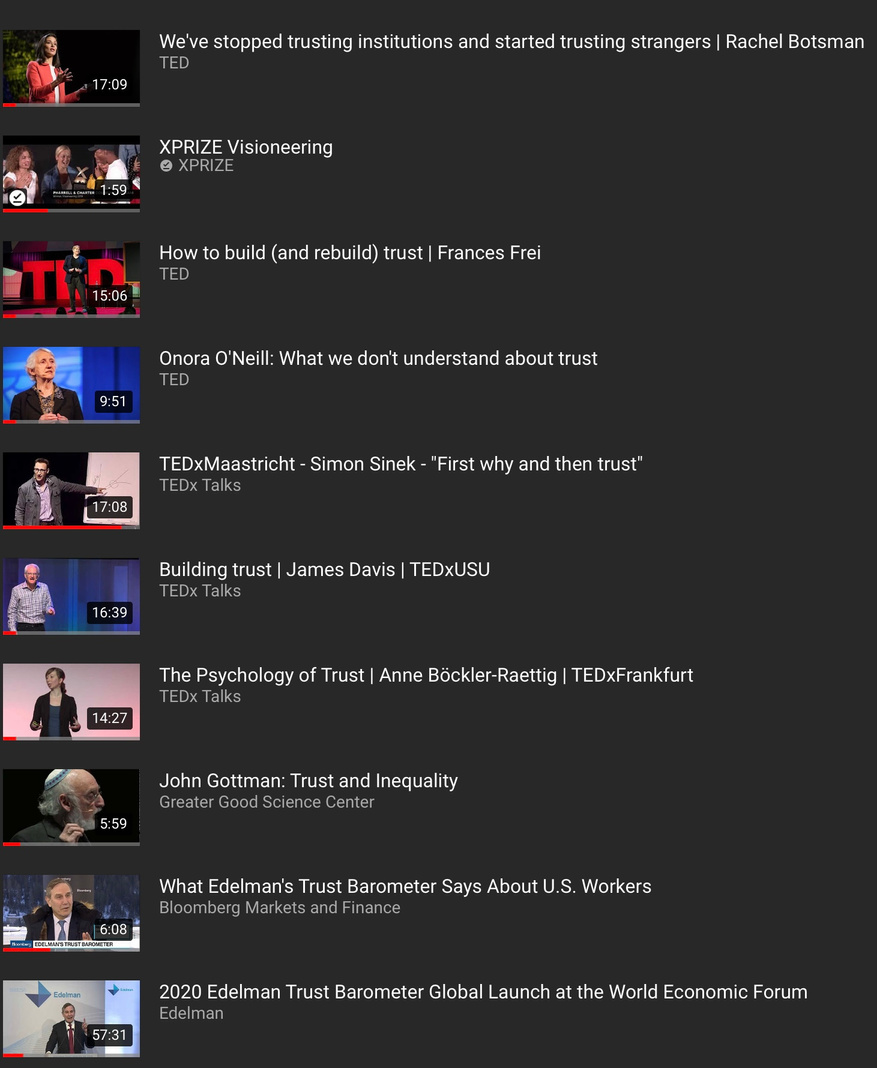 GALVENIE RĀDĪTĀJI  SABIEDRĪBĀ
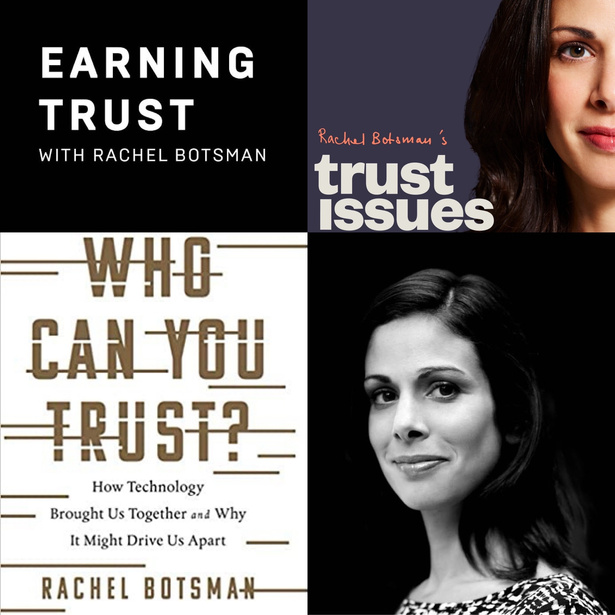 UZTICĪBA
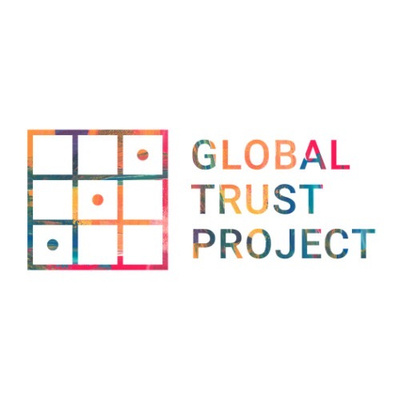 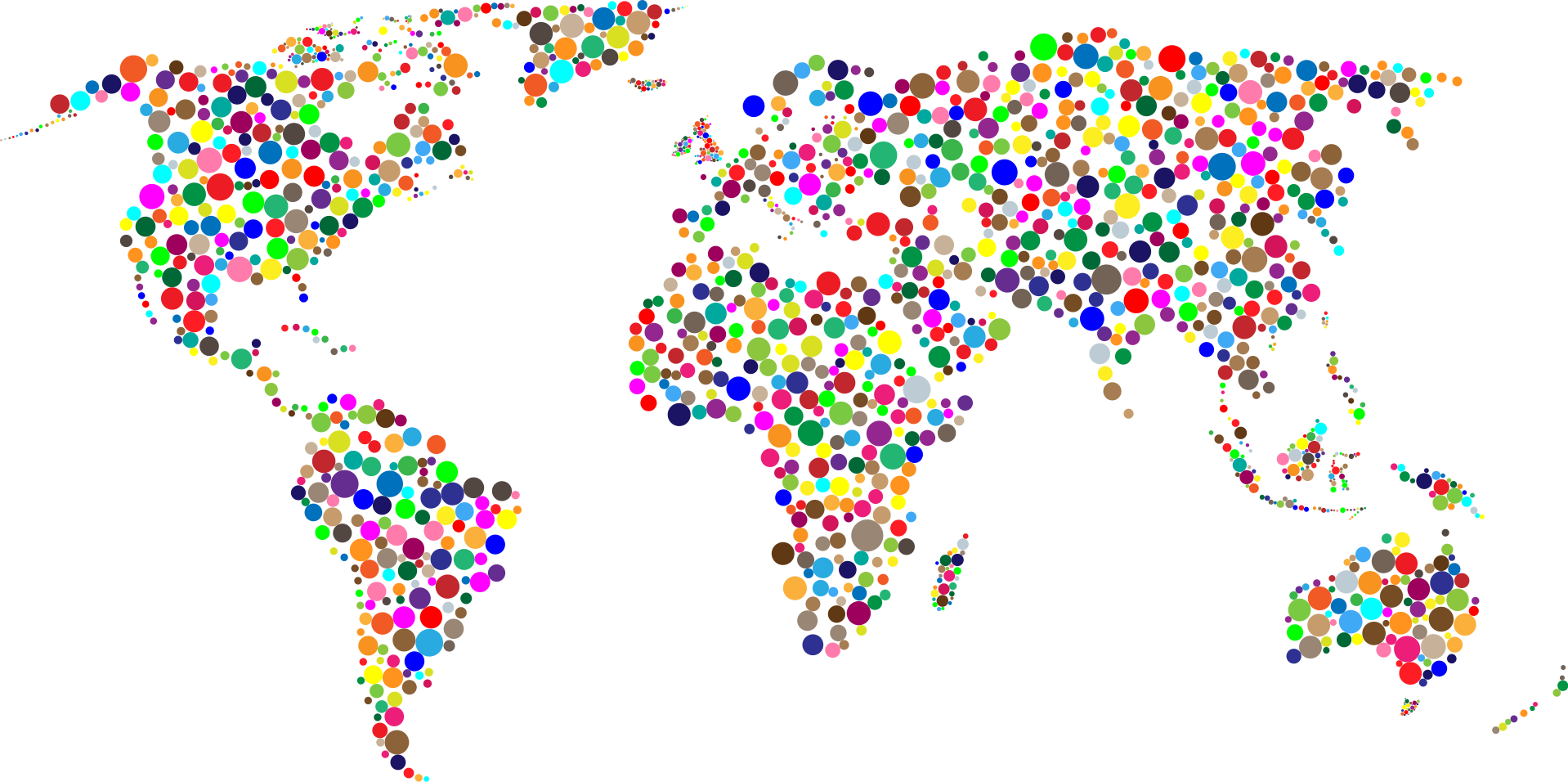 KONTEKSTS:
UZTICĪBA IZMAINA VISU
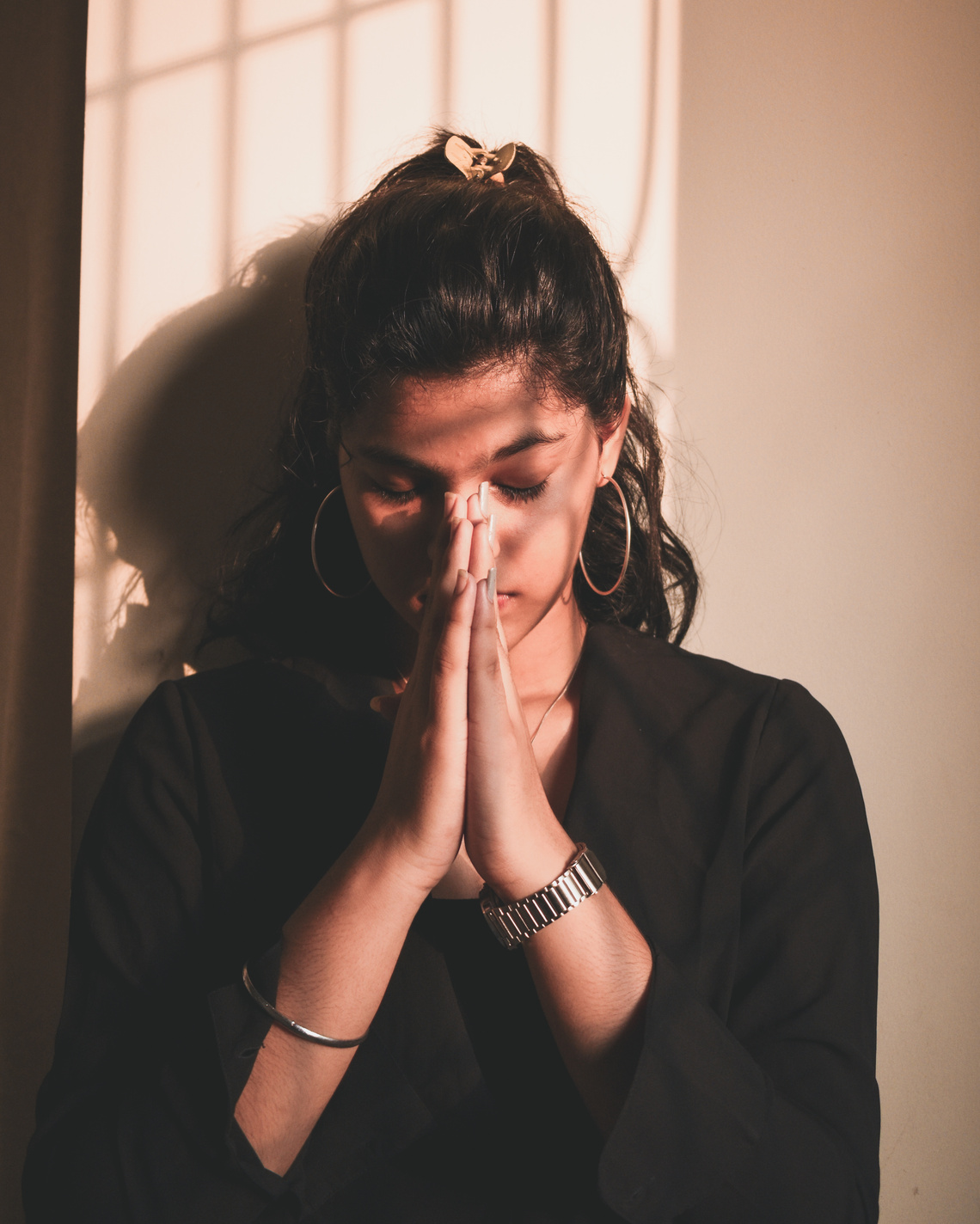 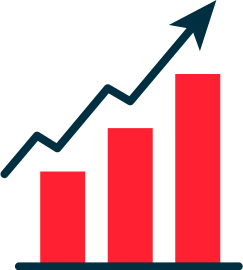 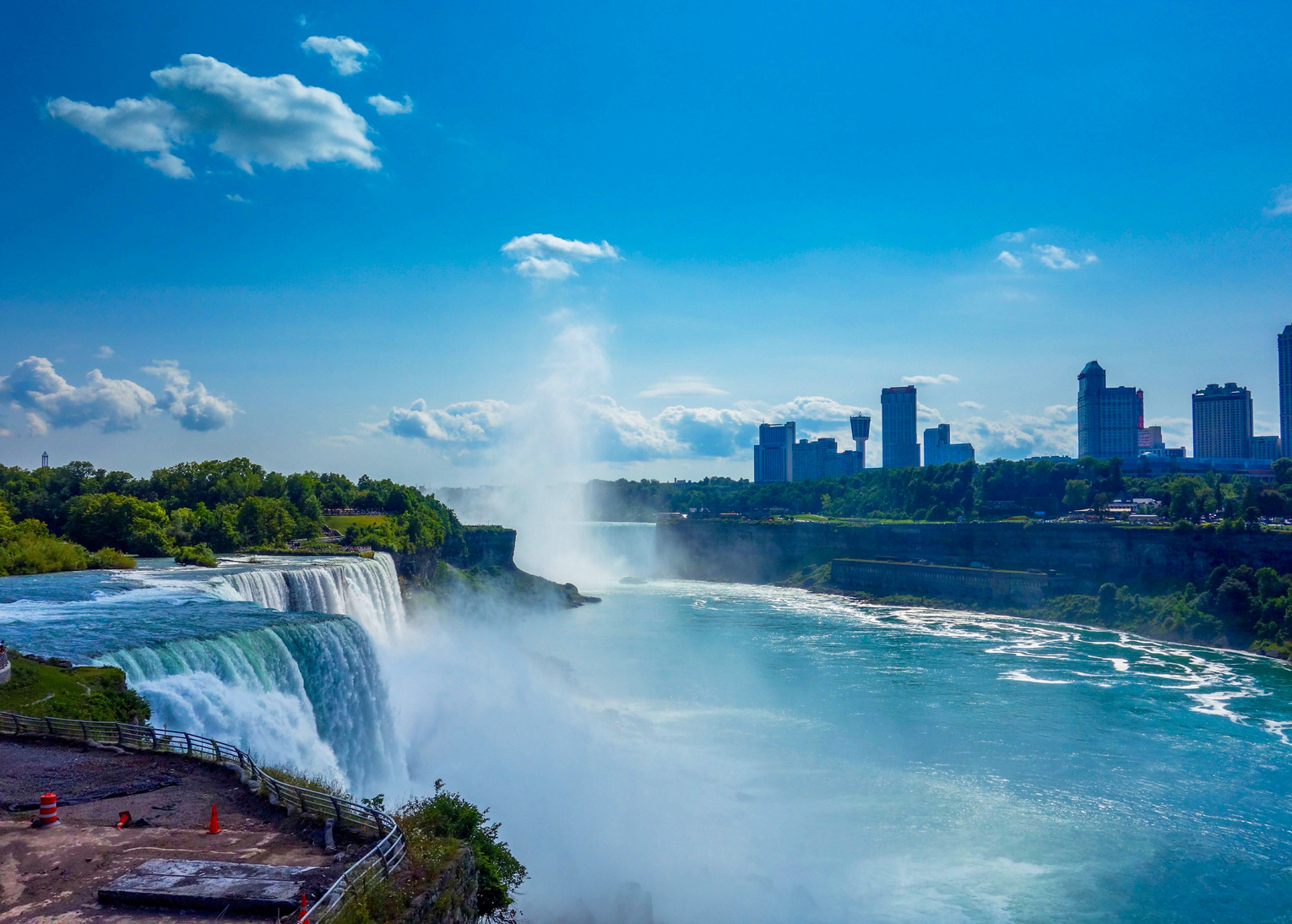 GALVENIE RĀDĪTĀJI BIZNESĀ
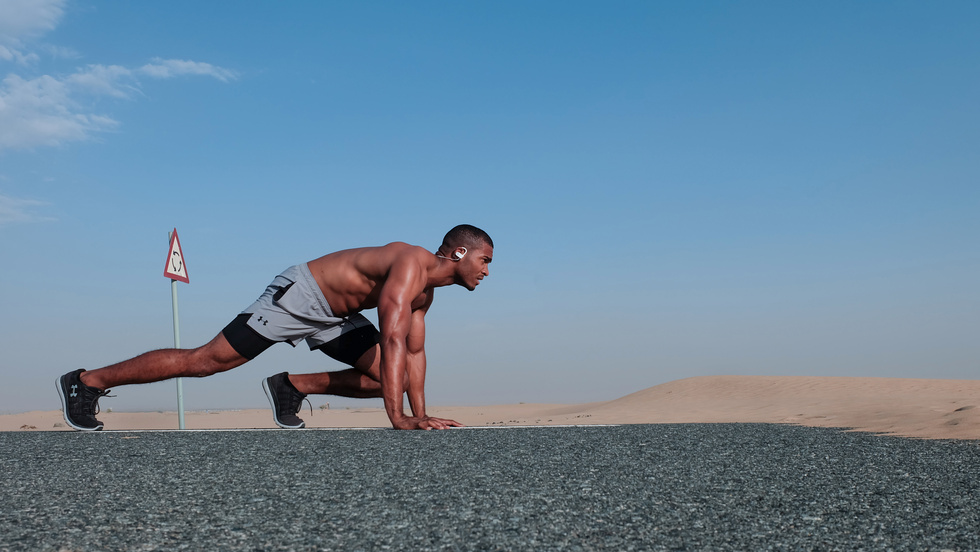 UZTICĪBA
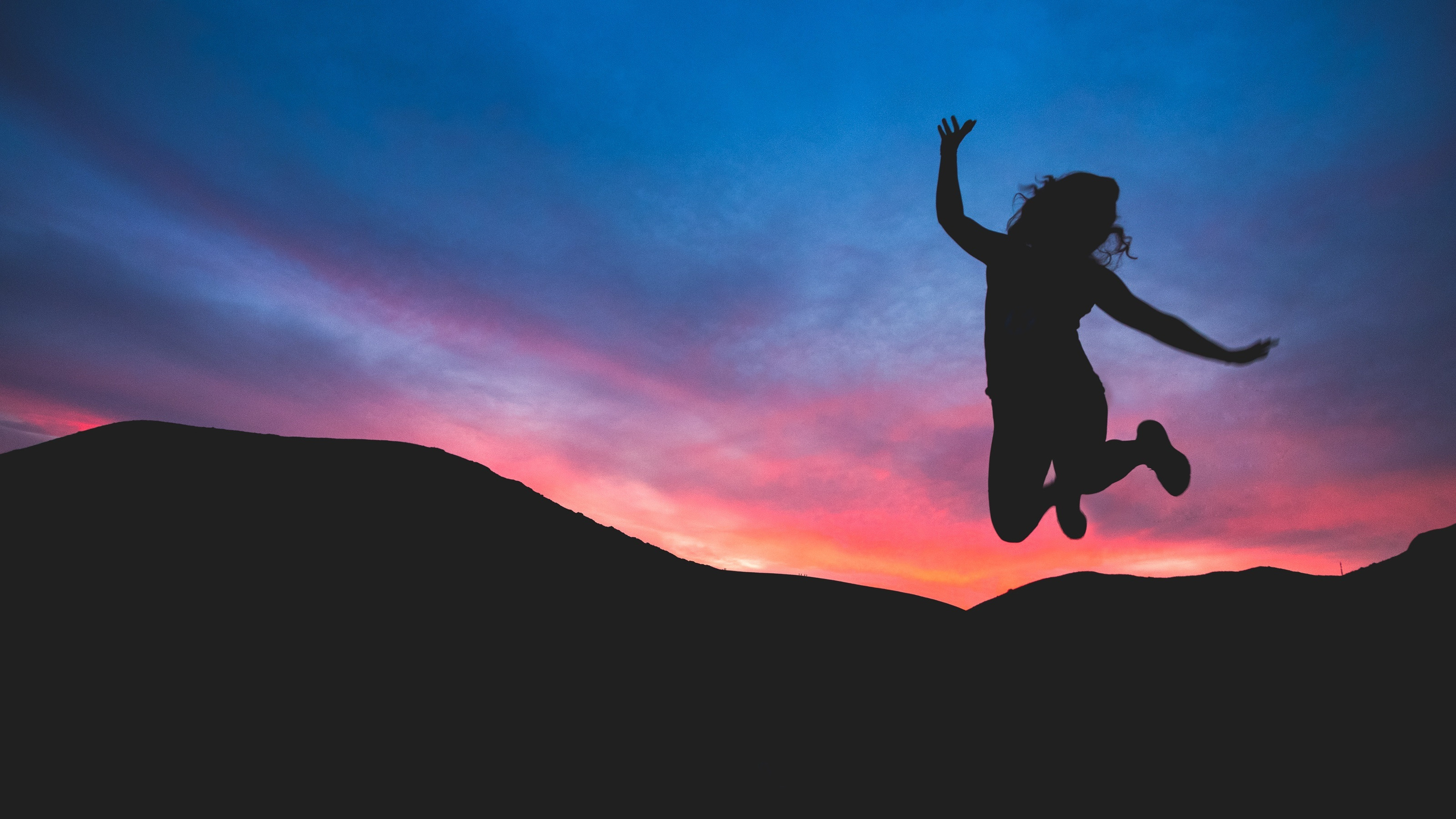 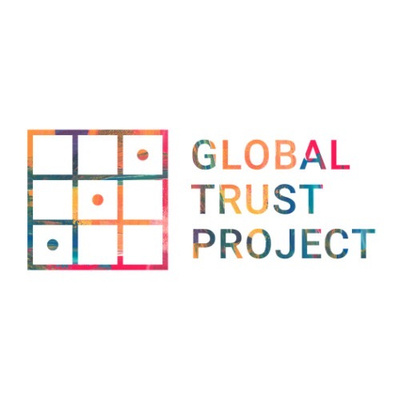 TĀTAD, KAS IR UZTICĪBA?
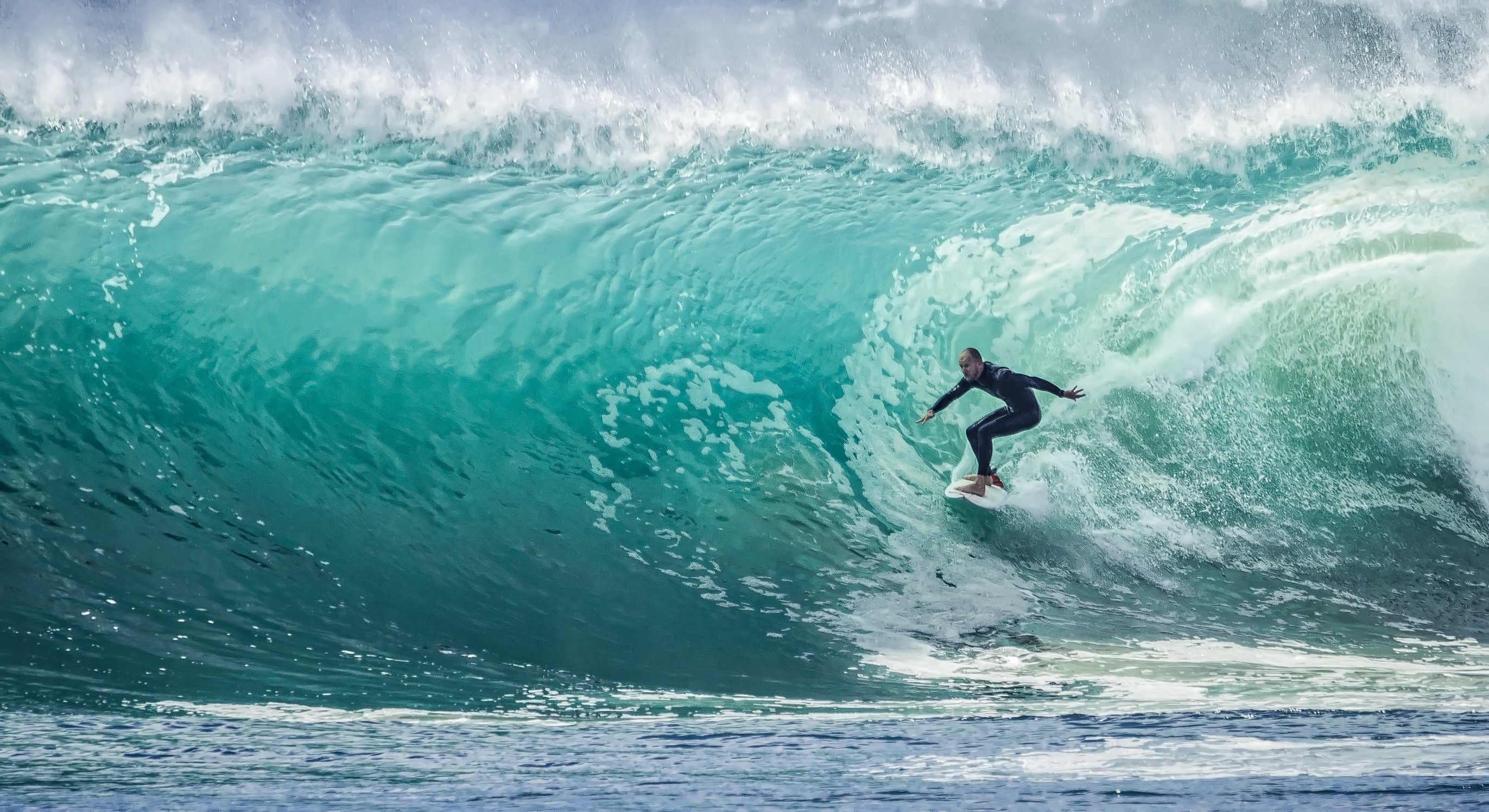 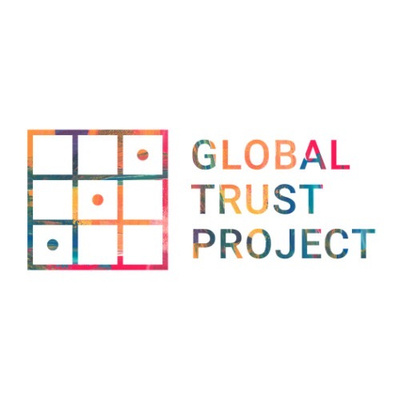 TĀTAD, KAS IR UZTICĪBA?
“Uzticība ir nodoms pieņemt ievainojamību vai risku, balstoties tajā, ko sagaidām no citu uzvedības”

~ savstarpējās uzticības zinātne
Prasmes
Labvēlība
Godīgums
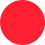 Globālais Uzticības Projekts| Kompānijas Kultūras Rokasgrāmata
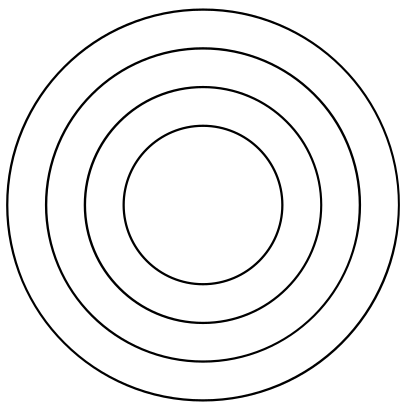 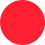 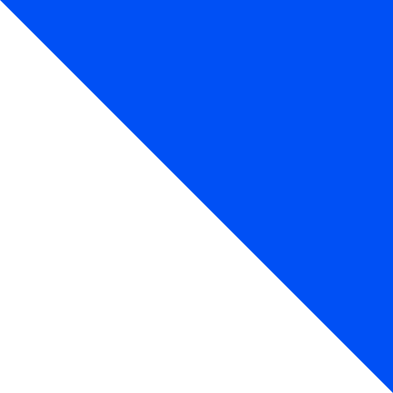 UZTICĪBU VAR IZMĒRĪT
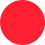 vai uzticība ir sajūta?
vai uzticība ir darbība?
vai uzticība ir process?
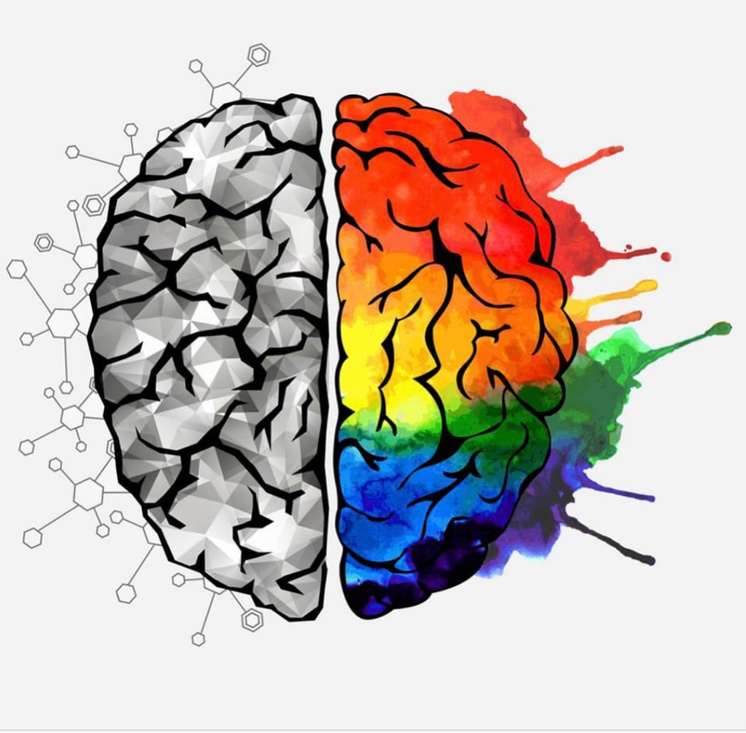 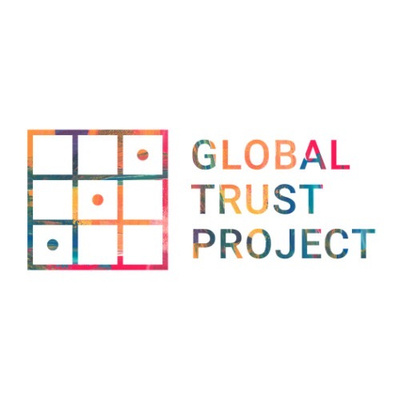 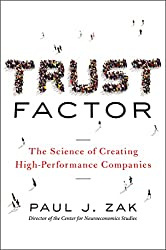 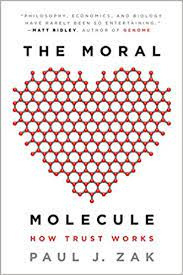 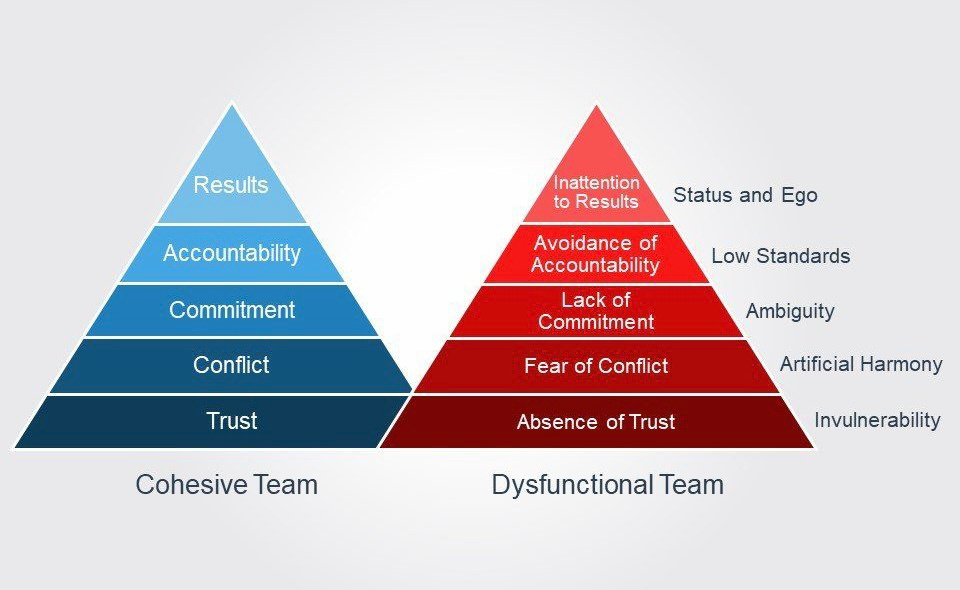 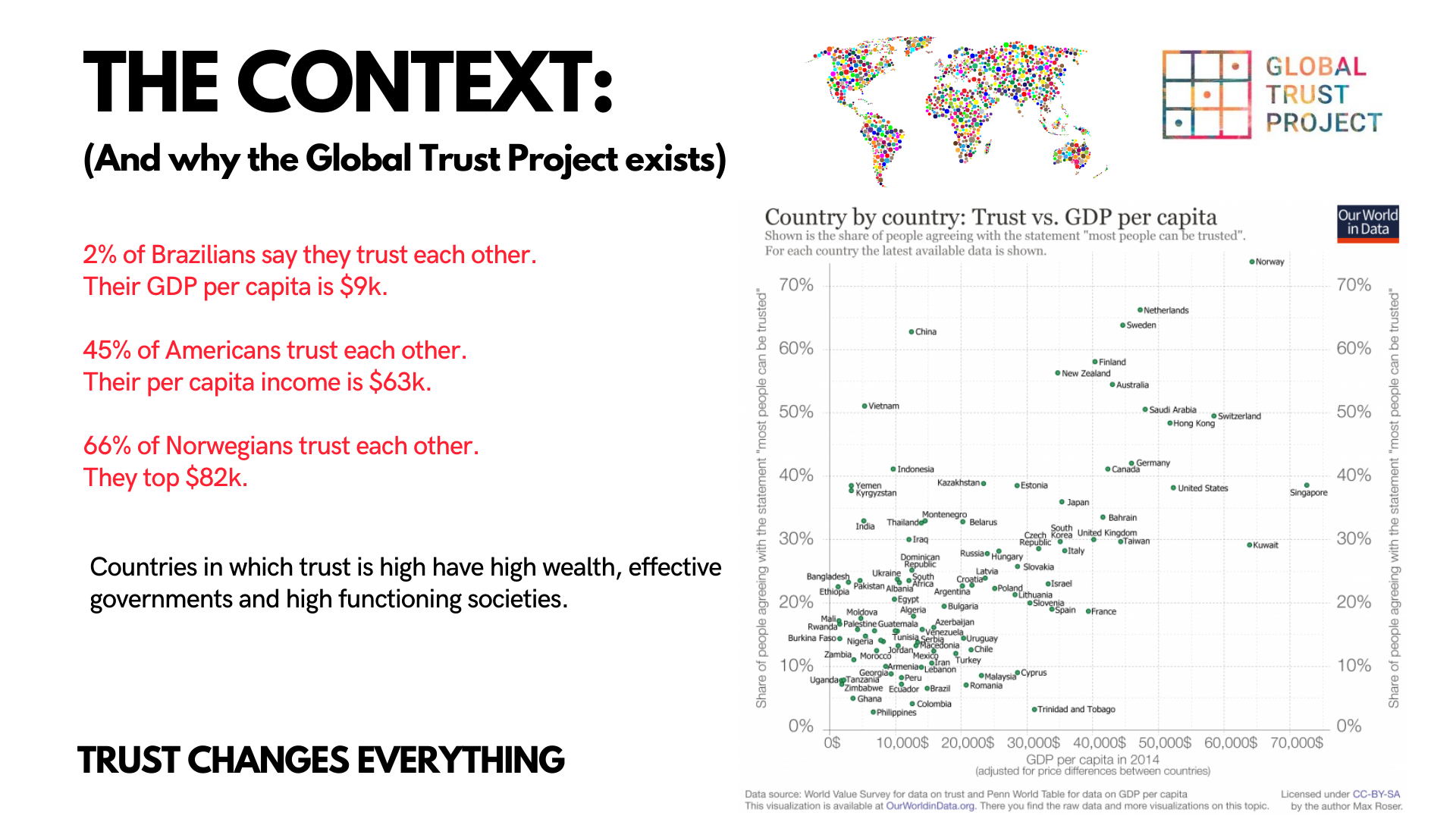 KONTEKSTS
(Un kādēļ Globālais Uzticības Projekts eksistē)


2% brazīliešu saka, ka uzticas viens otram. Viņu IKP uz iedzīvotāju ir 9000 dolāru.
 
45% amerikāņu uzticas viens otram. Viņu IKP uz iedzīvotāju ir 63 000 dolāru.
 
66% norvēģu uzticas viens otram. Viņu IKP uz iedzīvotāju ir 82 000 dolāru.
 
 
Valstis, kurās uzticības rādītājs ir augsts, ir turīgas, ar labi funkcionējošu valdību un sabiedrību.
 

UZTICĪBA MAINA VISU
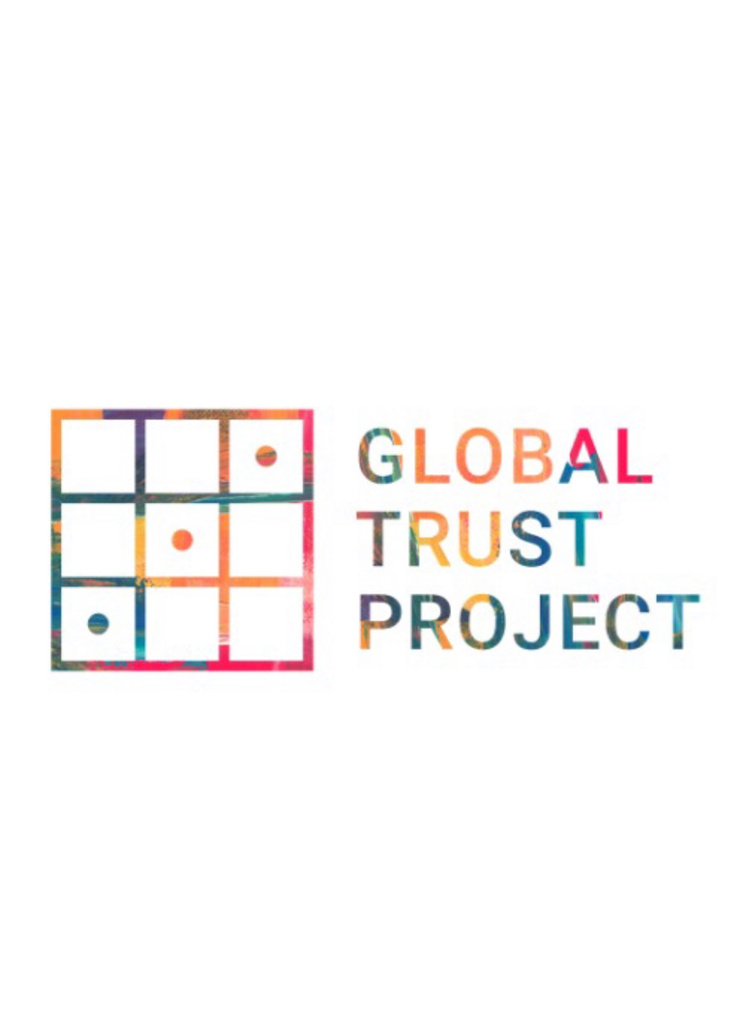 Globālais Uzticības Projekts
| Redzējums
PROCESI BIZNESĀ UN KOPIENĀS
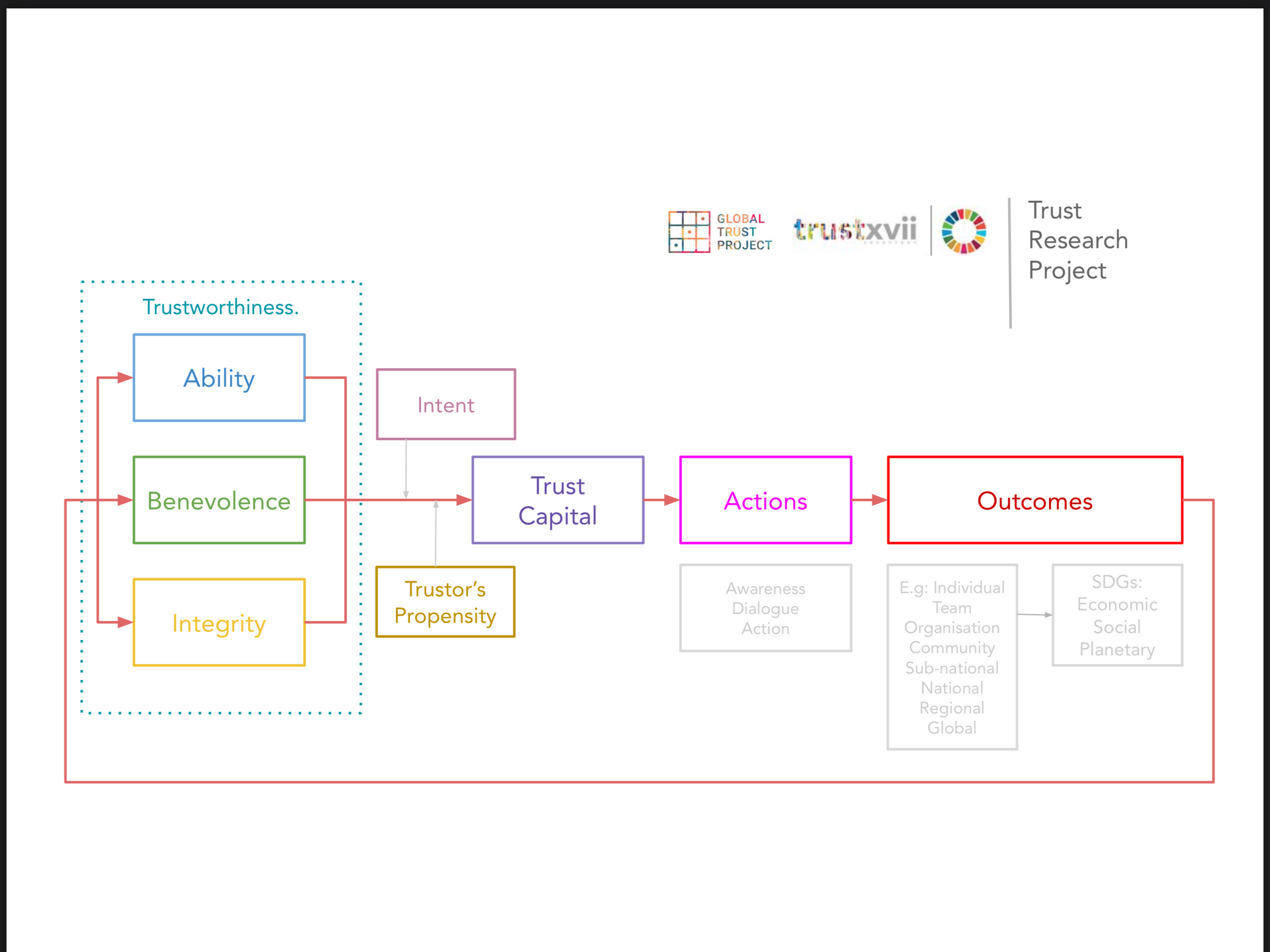 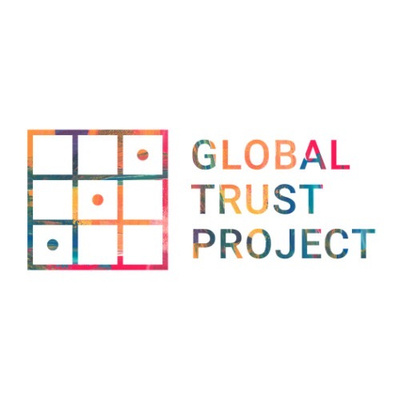 KAS BŪS NEPIECIEŠAMS, LAI MAINĪTU PASAULI?
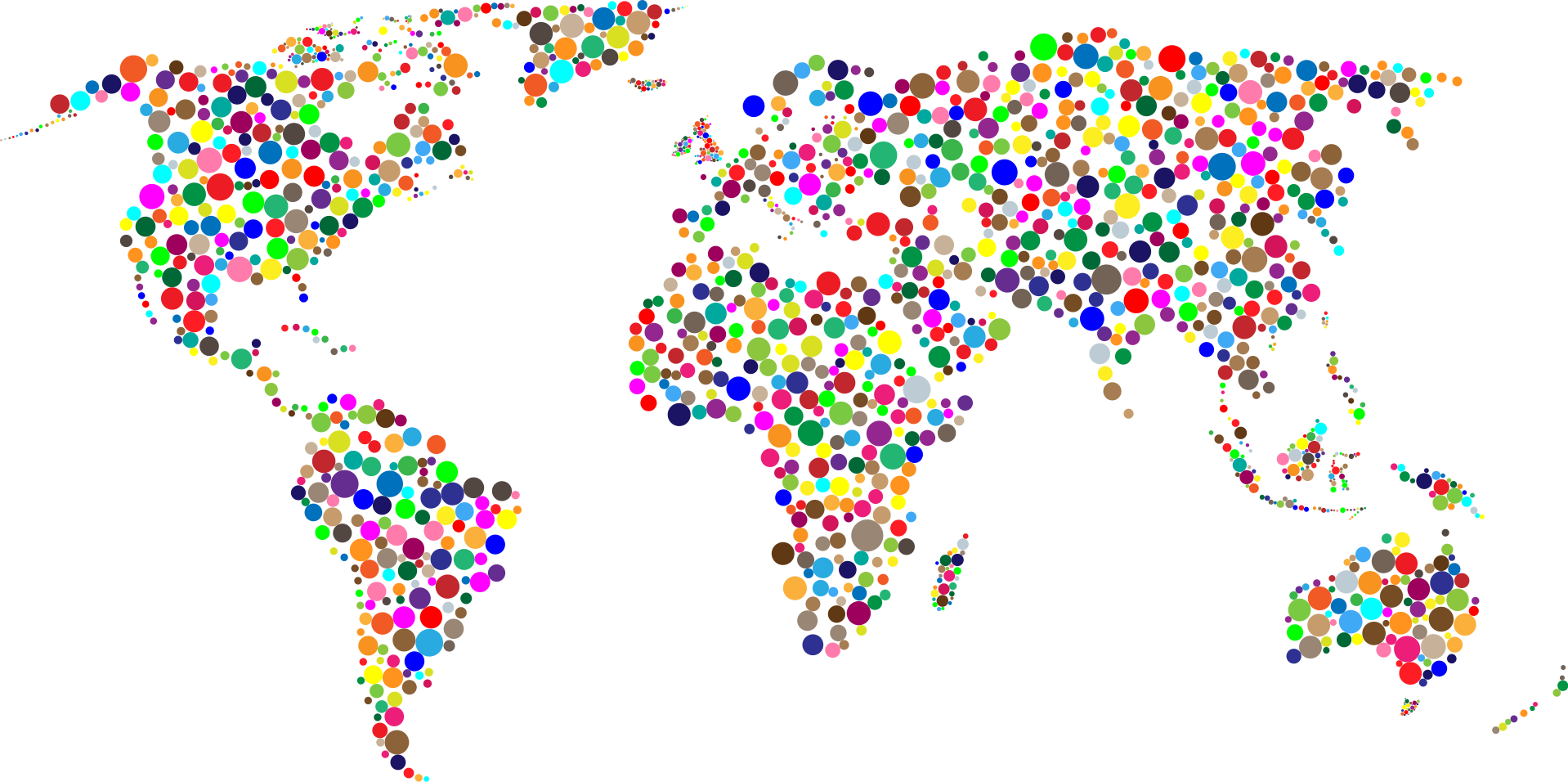 ATBILDE IR:
UZTICĪBĀ BALSTĪTAS DARBĪBAS
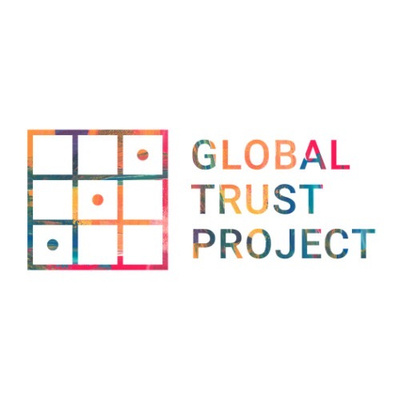 Globālais Uzticības Projekts| Redzējums
PARUNĀSIM PAR 17 IAM
Mērķis: 2030. 

Ilgtspējīgas Attiecības Mērķi ir savstarpēji saistīti plāni, kā sasniegt labāku un ilgtspējīgāku nākotni visiem.
 
Tie pievēršas globālajiem izaicinājumiem mūsu priekšā, tai skaitā tādus, kas saistīti ar nabadzību, nevienlīdzību, klimata pārmaiņām, vides degradāciju, mieru un taisnīgumu.
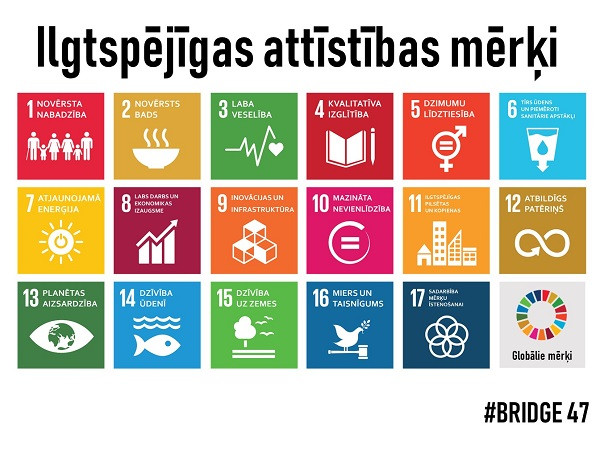 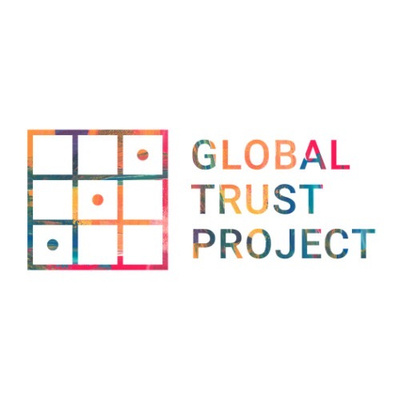 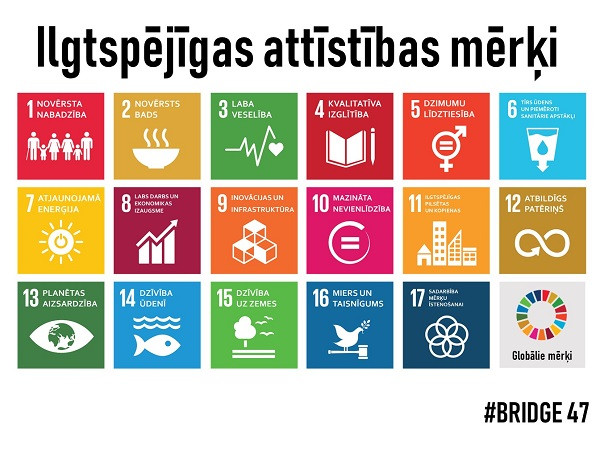 Globālais Uzticības Projekts| Redzējums
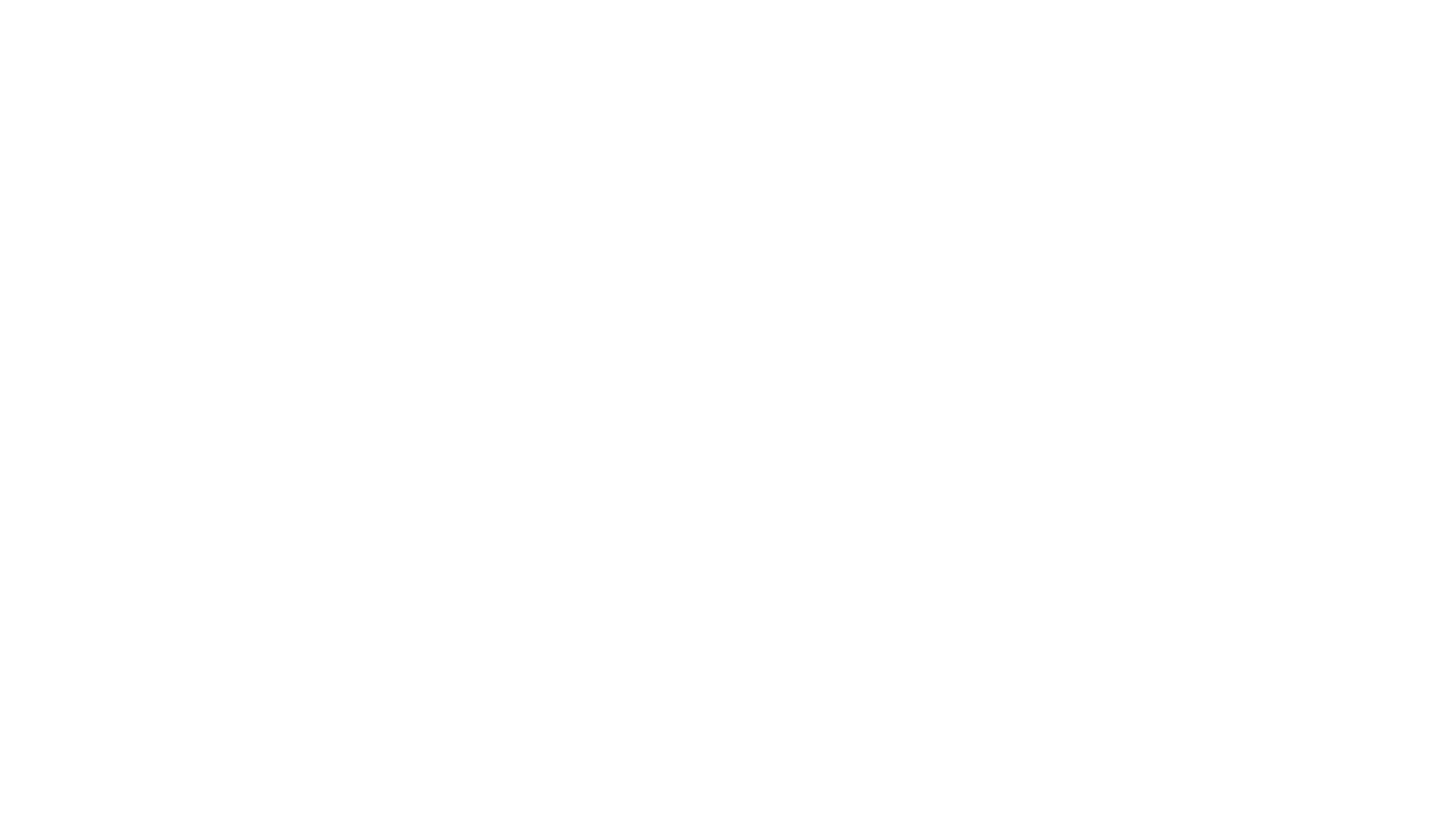 Paldies par klausīšanos!
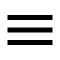 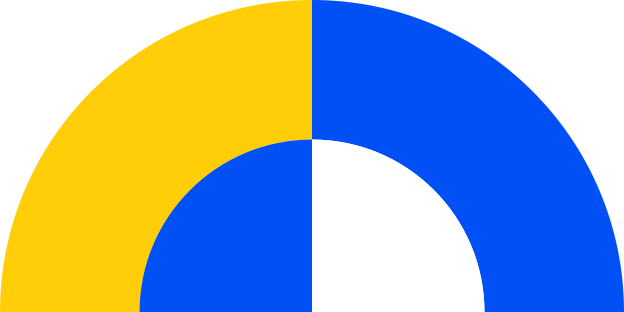 WWW.THEGLOBALTRUSTPROJECT.ORG
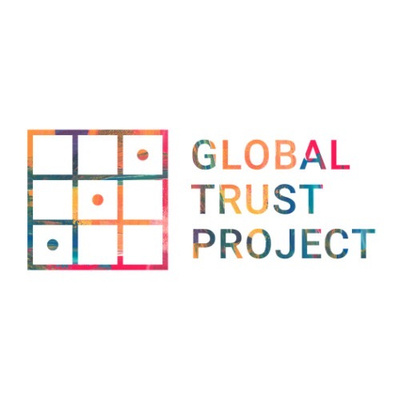 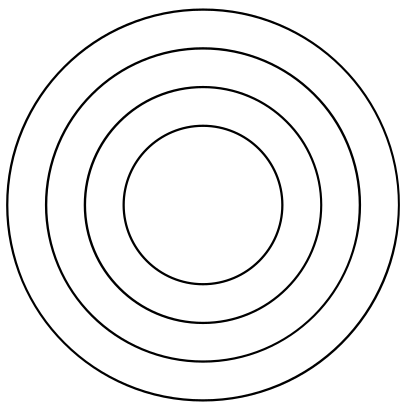 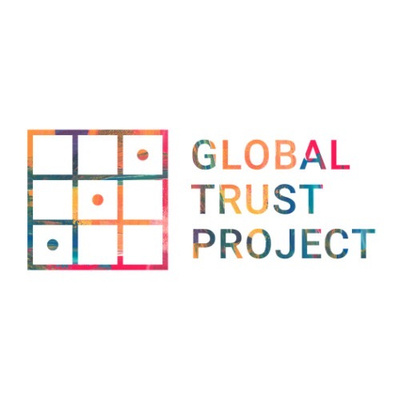 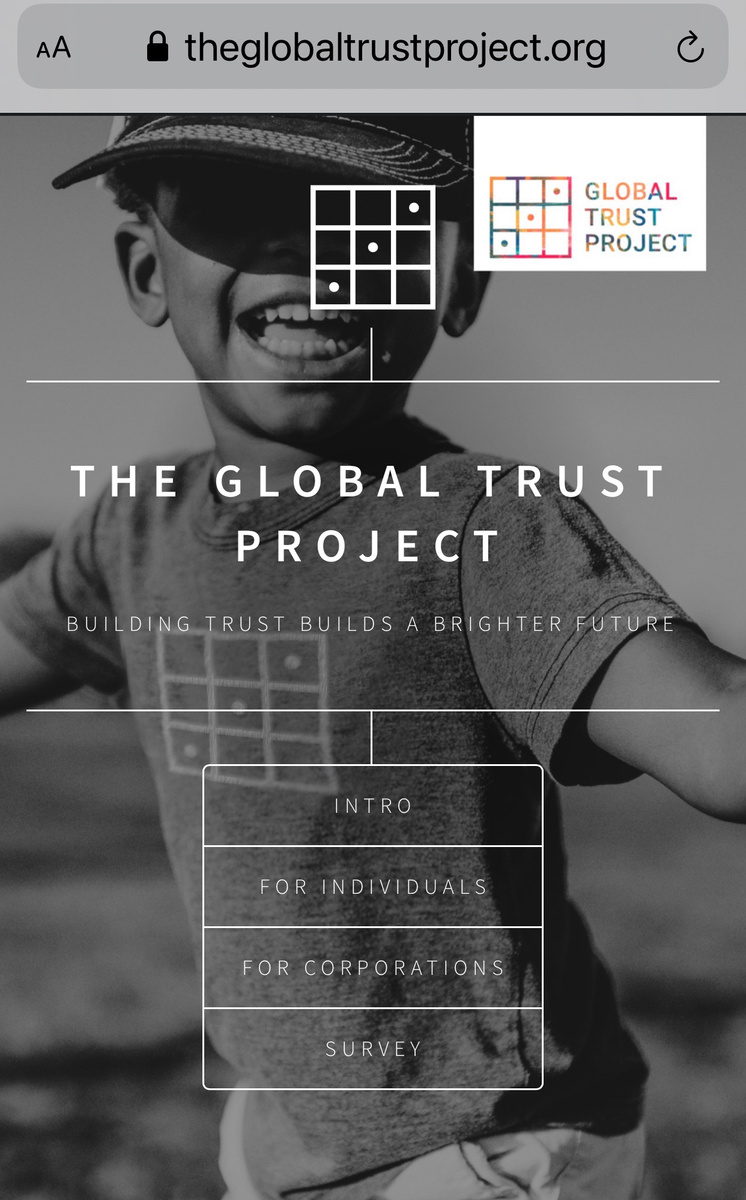 Aicinām uz Rīcību!
www.theglobaltrustproject.org/survey
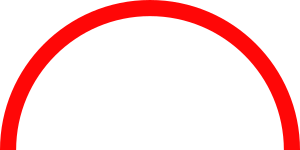